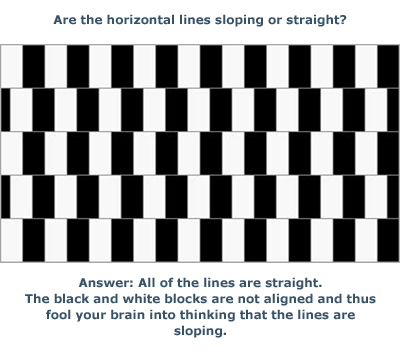 Homework 1Responses and Issues
This assignment was meant to give you practice with data management/mining given a non ideally formatted input data structure and to prove that data exploration is TIME CONSUMING if you can’t do it efficiently – this class is about given you practice on real data sets
Someone did a nice visualization of all the track data to serve as a reference
This is always useful to do – visualize the entire data set
Hurricane Frequency – shit we should be worried!
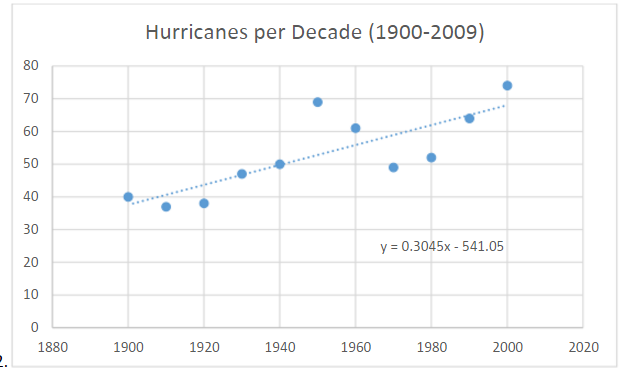 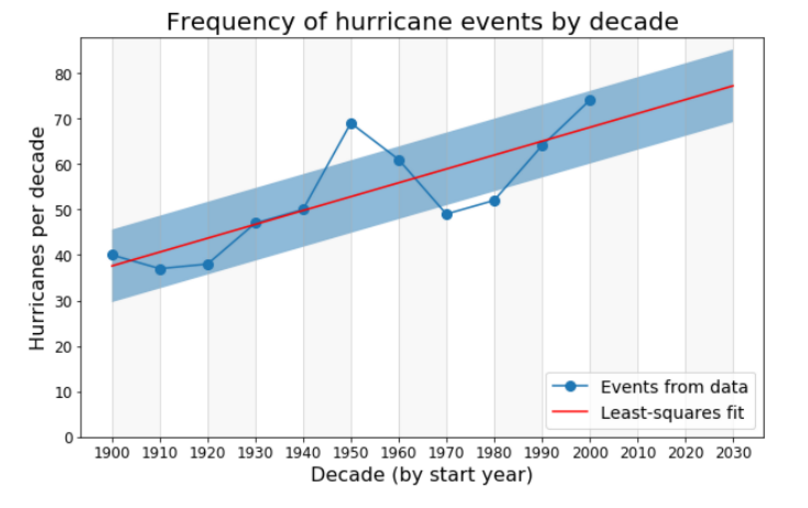 Multiple Fits – more or less worried now?
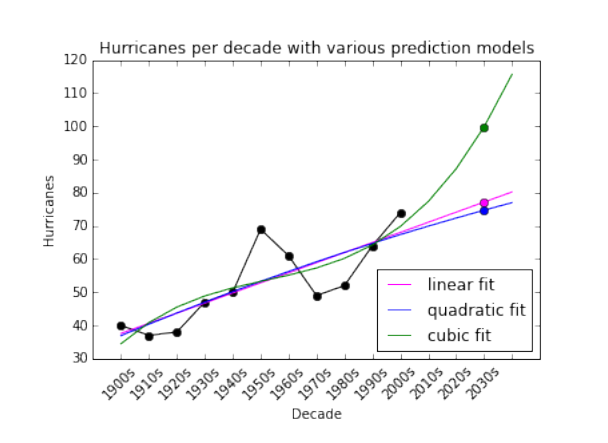 Future Hurricanes Sine Wave Fit
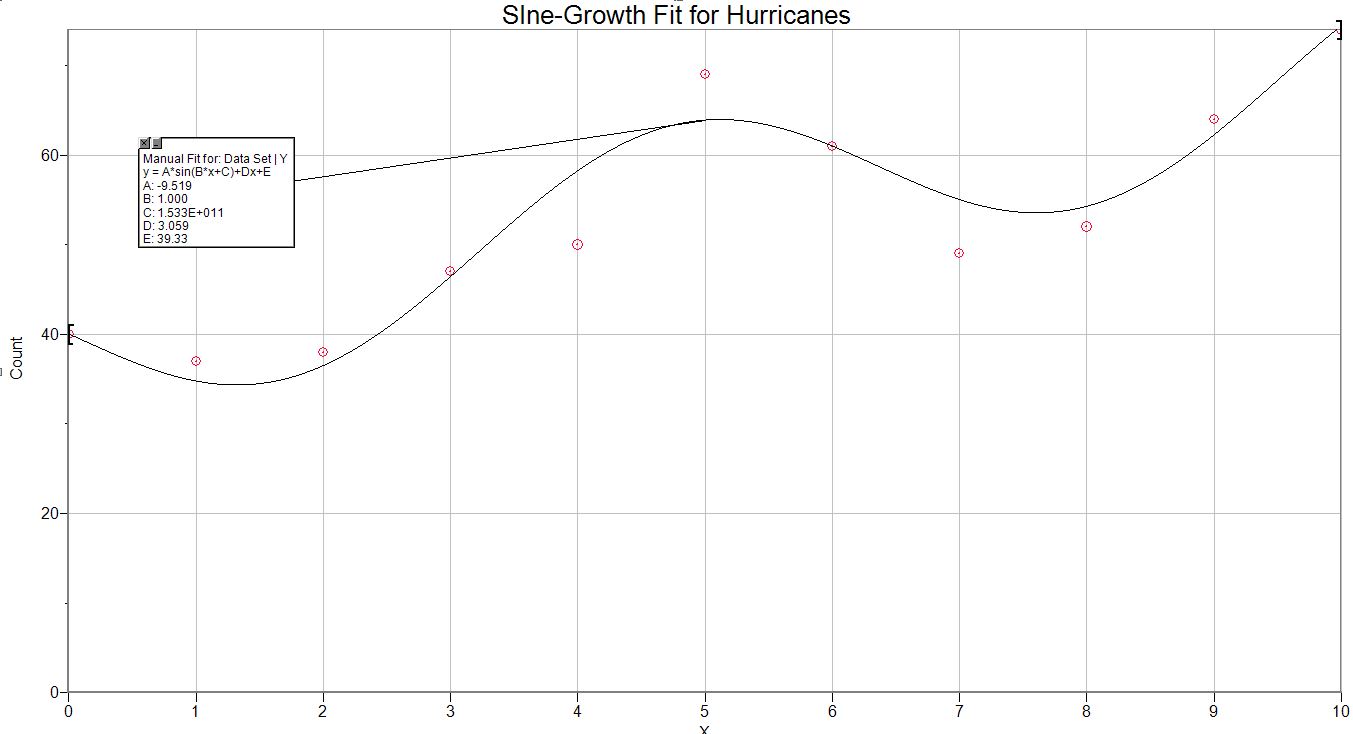 Impact Representation
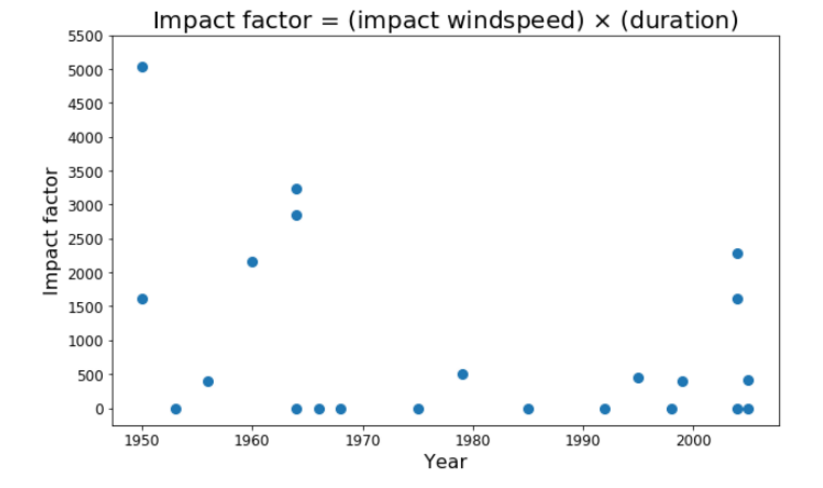 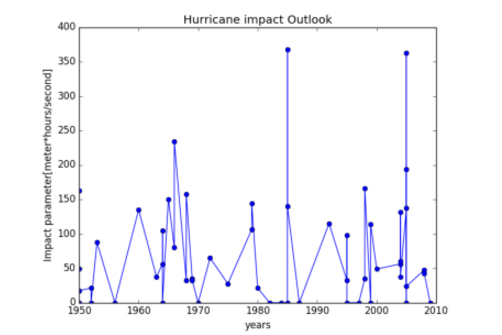 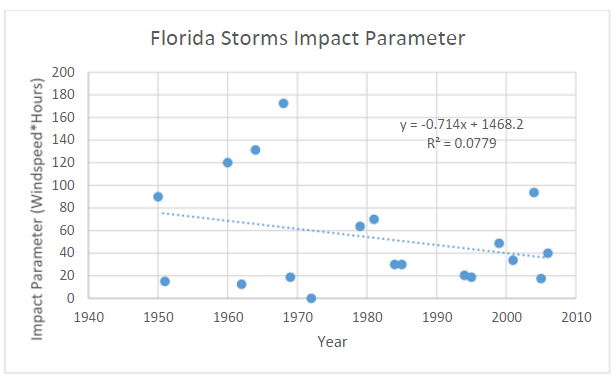 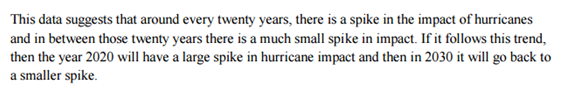 Impact Representation
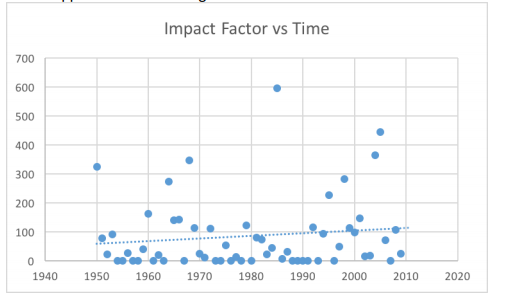 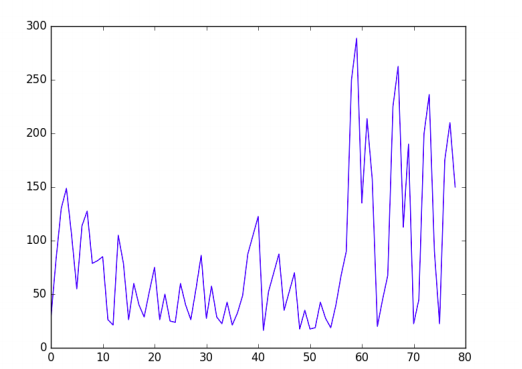 Plot using open source geomaps
Modelling the Impact
Pie Charts
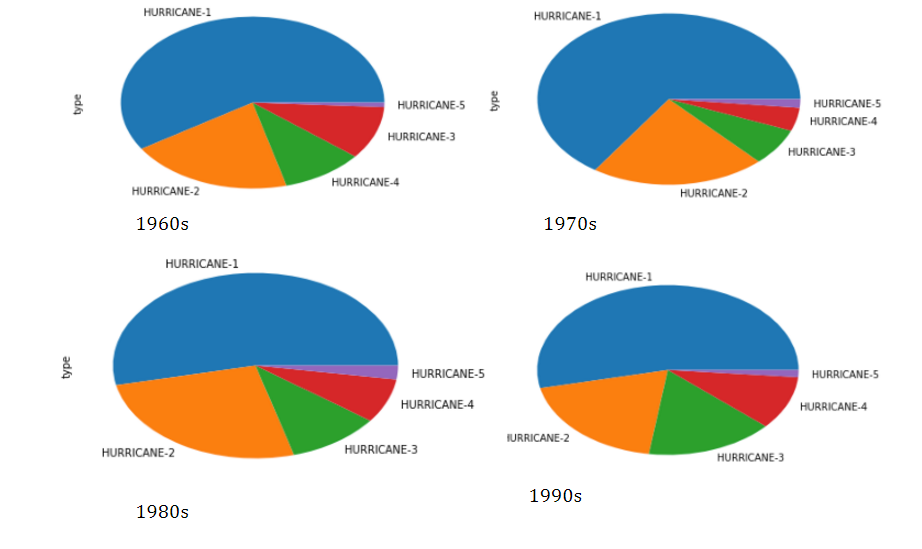 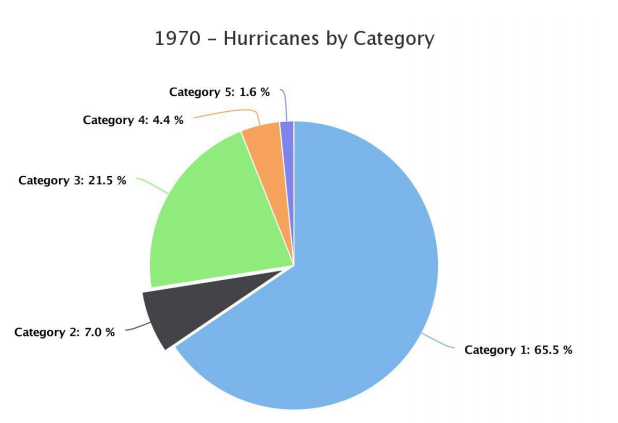 More Pies
Another way (from highcharts)
Minimum pressures – over resolution – histograms should be smooth
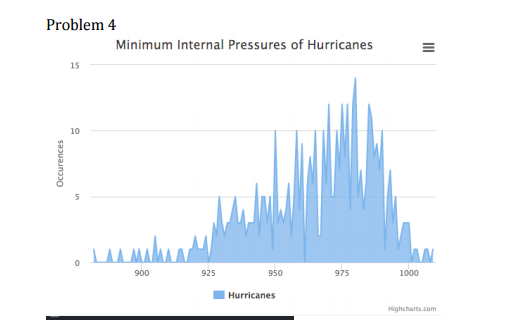 Maybe over-smoothed?
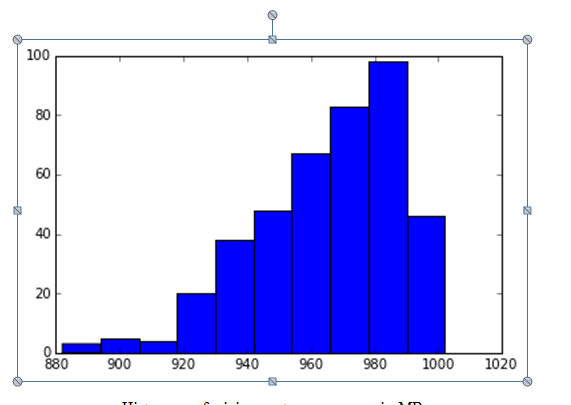 Better
Mean and 3s lines shown
Nice – showing two bins together
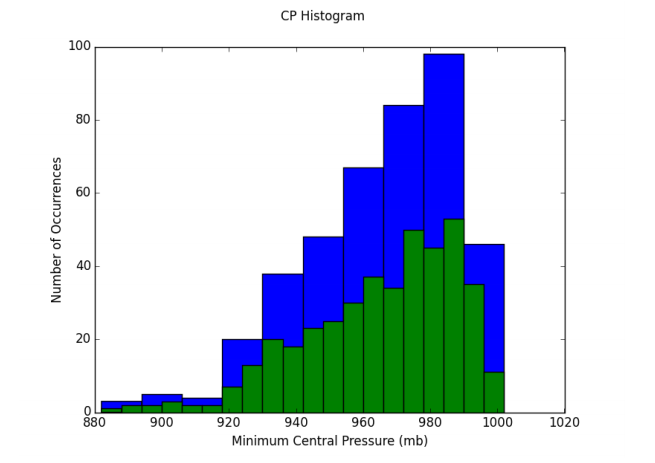 Why is an average and standard deviation for this distribution not meaningful?
How would you define a strong vs weak hurricane from this distribution?
An Alternative View
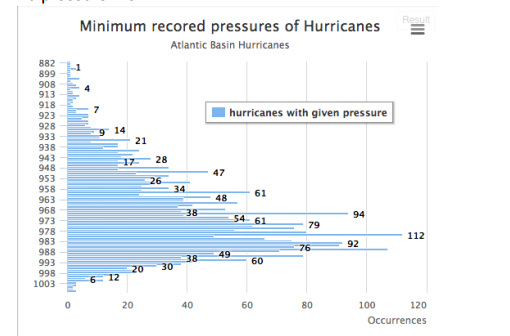 Spin Up times
Let's define a standard of 1000 MB and a "hurricane threat" level of 970 mb. Calculate the "spin up time" (the time it takes to go from 1000 MB to 970 MB) for each storm ID.
These directions sometimes were not followed – what is this asking you to do with the data?
Some systems are probably not even named Hurricanes at the 1000 MB level –so you need a new data file – system ID, time-field, central pressure
In general, make a new data set to deal exclusively with this part
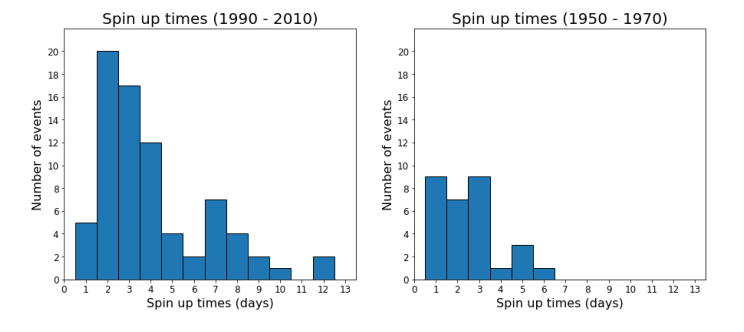 Cat 3+ (wrong Y-axis label)
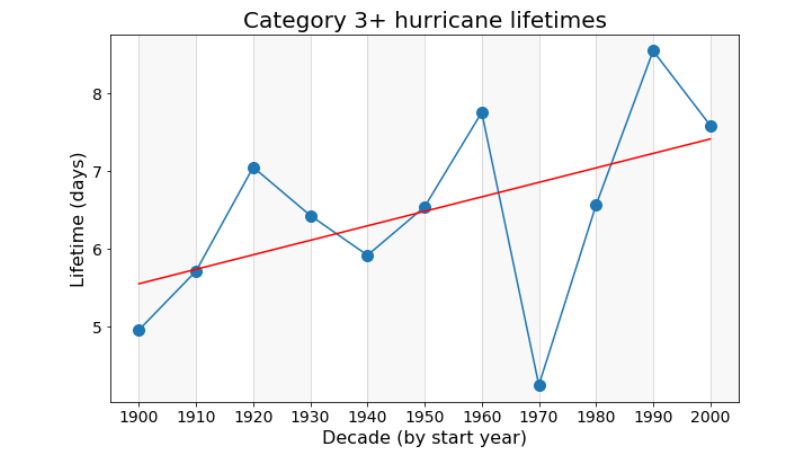 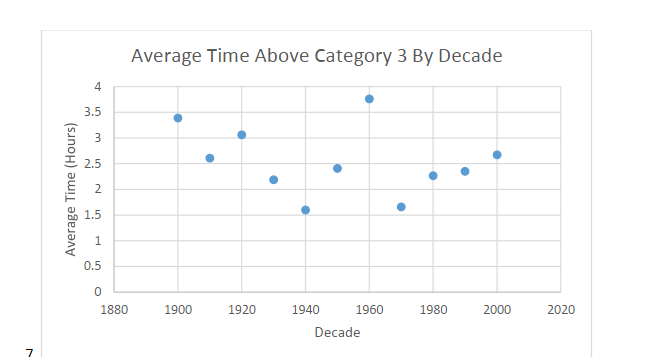 Something not right here
Don’t have plot origins where there is no data
More Correct
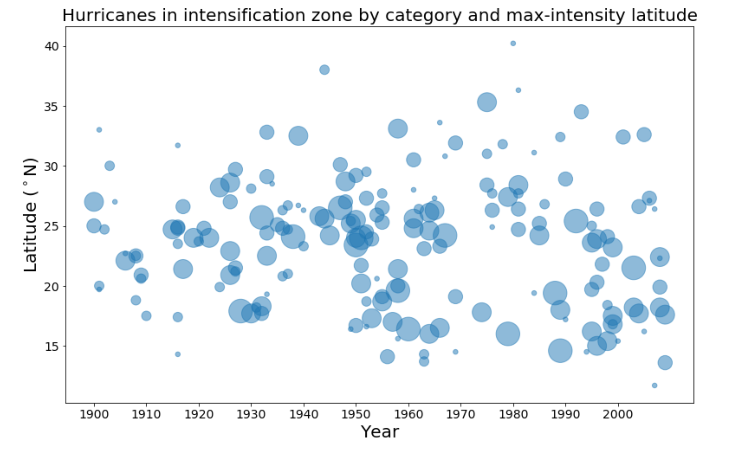 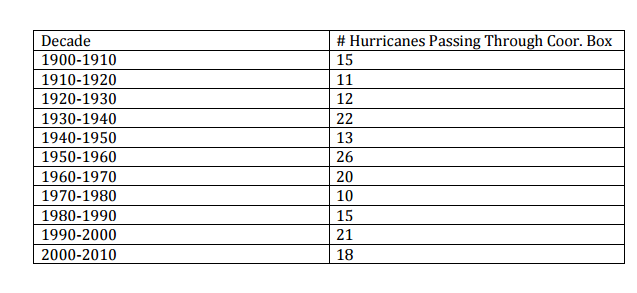 South 
Atlantic
Hurricane Box

Notice the Feature that appears in the Plot
My Analysis snippets
There is nothing elegant in what I do – this is all brute force but it works.
Google Chart Library
Example Code to Produce a new data file
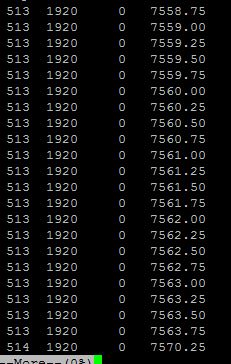 Next Pass produces initial “counting” file
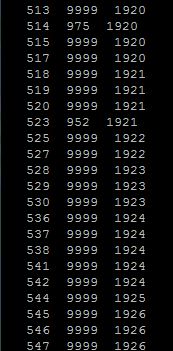 Science
An example of science that is enabled by doing list management operations on data bases
Current project,  track analysis of Atlantic Basic Hurricanes – all previous analysis is only for LANDFALL events.
Frequency Analysis:
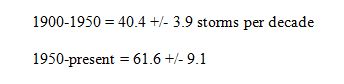 What detection efficiency improvement happened in 1950 relative to 1940?
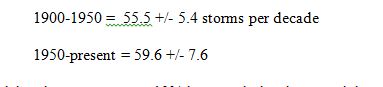 Lots of Information!
Pressure analysis for strong storms < 965 mb; 2005 is dramatic!
New Important Result:  Dynamics are changing; evolution is faster;  KS TEST and CFDs!!